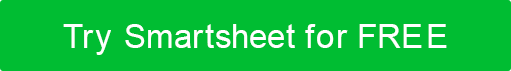 BUSINESS CONTINUITY BUSINESS CASE TEMPLATE
Notes for Using this Template
This presentation template contains suggestions for creating your own business case for business continuity. Customize it to reflect your company’s resources and needs. 

Keep in mind that the executive summary is the most important slide in this deck. Your top leadership may not want to see the other slides. Write the executive summary after you have created the other slides. For more information about creating a business case, see “How to Write a Business Case: Examples, Templates, and Checklists.”
BUSINESS CONTINUITY CASE
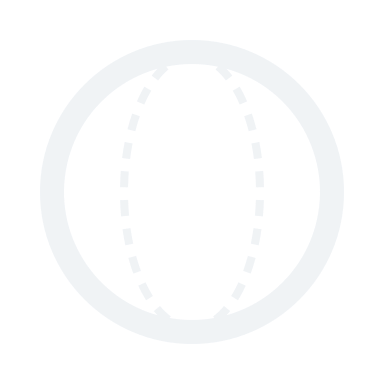 YOUR
[ YOUR ORGANIZATION’S NAME ]

[ DATE ]
LOGO
Document Control Information if applicable
BUSINESS CONTINUITY CASE PRESENTATION
TABLE OF CONTENTS
Executive Summary
Project Description
Solution
Assumptions and Dependencies
Options
Financials
Recommended Solution
Benefits
BUSINESS CONTINUITY CASE PRESENTATION | TABLE OF CONTENTS
BUSINESS CONTINUITY CASE PRESENTATION  –  TABLE OF CONTENTS
EXECUTIVE SUMMARY
* “Hourly Downtime Costs Rise: 86% of Firms Say One Hour of Downtime Costs $300,000+; 34% of Companies Say One Hour of Downtime Tops $1Million”
EXECUTIVE SUMMARY
BUSINESS OBJECTIVE
Business Objective: in one or two sentences
PROBLEM / OPPORTUNITY
Problem or Opportunity Description
PROJECT DESCRIPTION
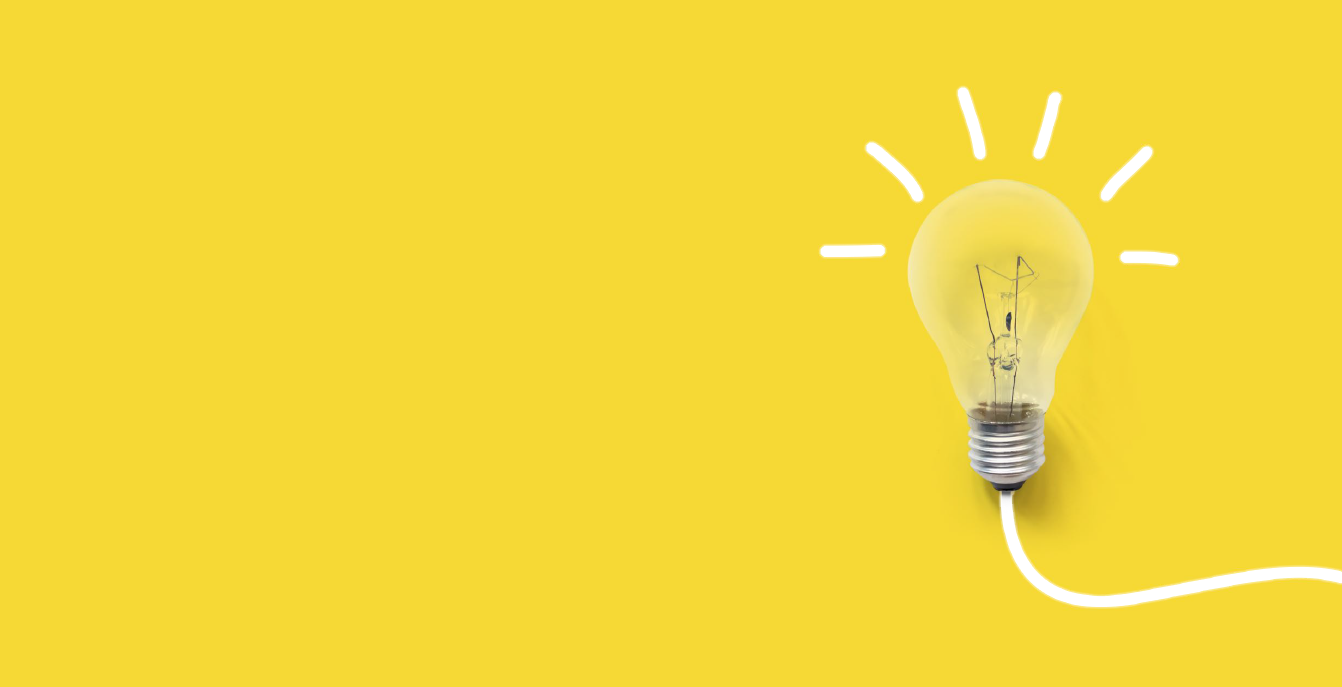 SOLUTION
Key aspects of the solution: Form a planning committee; select the business continuity leadership; analyze the risks and critical function; write a detailed set of procedures; communicate the plan to the staff and relevant outside parties; train the staff; and regularly review and update the plan.
How does the solution contribute to business problems or opportunities? To write the BCP, we will review all skills, resources, and personalities across the company. This review will present us with a chance to improve everyday processes and activities. Make sure that the plan has an ongoing champion, so it doesn’t risk being filed and forgotten. And remember, when it comes to your BCP efforts, there’s always a risk of failure. 
Describe the strategic significance of the project. Business continuity planning will make our company more resilient, allowing us to do the following: endure crises and disasters; protect the lives and livelihoods of our staff; and continue to provide goods and services to our valued stakeholders.
SOLUTION
ASSUMPTIONS
Describe the assumptions upon which you’re basing the business continuity project.
DEPENDENCIES
Detail any dependencies.
ASSUMPTIONS AND DEPENDENCIES
ALTERNATIVE SOLUTION
DISADVANTAGES
ADVANTAGES
Lorem ipsum dolor sit amet, consectetuer adipiscing elit, sed diam nonummy nibh euismod tincidunt ut laoreet dolore magna aliquam erat volutpat. 
Ut wisi enim ad minim veniam, quis nostrud exerci tation ullamcorper suscipit lobortis nisl ut aliquip ex ea commodo consequat. 
Duis autem vel eum iriure dolor in hendrerit in vulputate velit esse molestie consequat, vel illum dolore eu feugiat nulla facilisis. 
At vero eros et accumsan et iusto odio dignissim qui blandit praesent luptatum zzril delenit augue duis dolore te feugait nulla facilisi.
Lorem ipsum dolor sit amet, consectetuer adipiscing elit, sed diam nonummy nibh euismod tincidunt ut laoreet dolore magna aliquam erat volutpat. Ut wisi enim ad minim veniam, quis nostrud exerci tation ullamcorper suscipit lobortis nisl ut aliquip ex ea commodo consequat. 
Duis autem vel eum iriure dolor in hendrerit in vulputate velit esse molestie consequat, vel illum dolore eu feugiat nulla facilisis at vero eros et accumsan et iusto odio dignissim qui blandit praesent luptatum zzril delenit augue duis dolore te feugait nulla facilisi.
Lorem ipsum dolor sit amet, consectetuer adipiscing elit, sed diam nonummy nibh euismod tincidunt ut laoreet dolore magna aliquam erat volutpat. Ut wisi enim ad minim veniam, quis nostrud exerci tation ullamcorper suscipit lobortis nisl ut aliquip ex ea commodo consequat. Duis autem vel eum iriure dolor in hendrerit in vulputate velit esse molestie consequat, vel illum dolore eu feugiat nulla facilisis at vero eros et accumsan et iusto odio dignissim qui blandit praesent luptatum zzril delenit augue duis dolore te feugait nulla facilisi.
OPTIONS
FINANCIALS
Enumerate development-related and other ongoing costs.
FINANCIALS
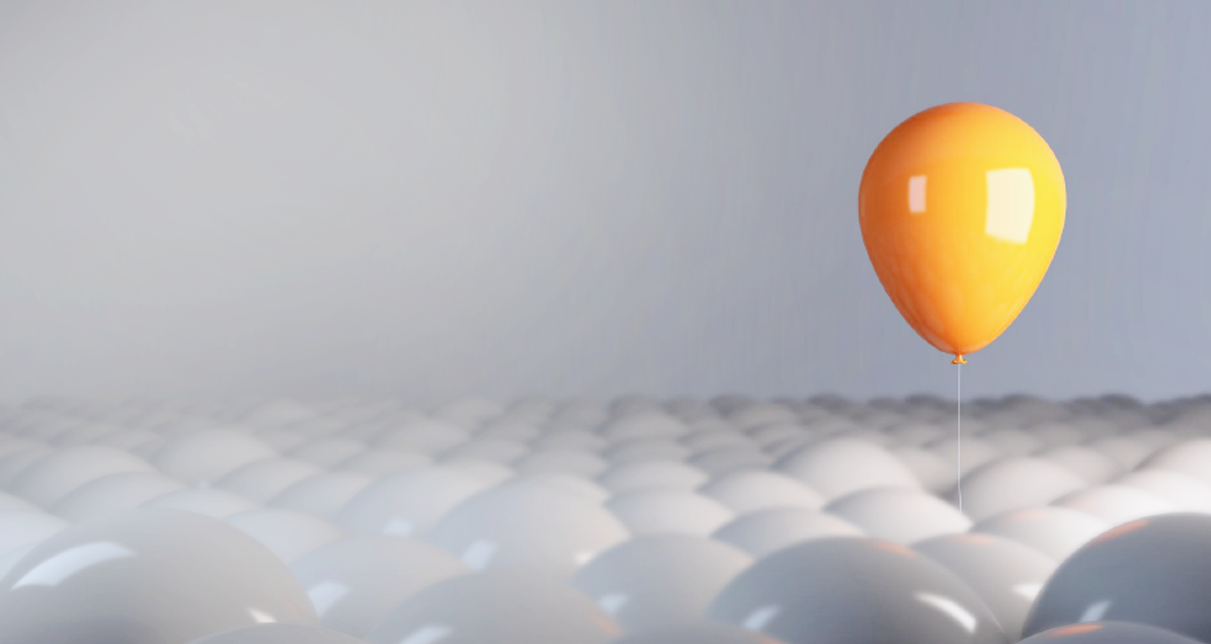 RECOMMENDED SOLUTION
Summarize why you recommend the chosen approach.
RECOMMENDED SOLUTION
BENEFITS
Describe the benefits of the project. Include specific benefits, such as increased revenues, time or resource savings, and intangible benefits. Also, explain how you will  measure improvements. Examples of benefits include the following:
It addresses the increasing number of severe natural and human-made disasters.
It deals with the proliferation of IoT tech and its inherent vulnerability to hacks. 
It helps the staff know what to do in the short and long term.
It empowers people to make decisions.
It protects equipment and facilities.
It keeps people safe.
It makes an investment in your company.
It provides a competitive edge over your competitors when disaster strikes.
BENEFITS
COMMENTS
Lorem ipsum dolor sit amet, consectetuer adipiscing elit, sed diam nonummy nibh euismod tincidunt ut laoreet dolore magna aliquam erat volutpat. Ut wisi enim ad minim veniam, quis nostrud exerci tation ullamcorper suscipit lobortis nisl ut aliquip ex ea commodo consequat. 
Duis autem vel eum iriure dolor in hendrerit in vulputate velit esse molestie consequat, vel illum dolore eu feugiat nulla facilisis. 
At vero eros et accumsan et iusto odio dignissim qui blandit praesent luptatum zzril delenit augue duis dolore te feugait nulla facilisi.
Lorem ipsum dolor sit amet, consectetuer adipiscing elit, sed diam nonummy nibh euismod tincidunt ut laoreet dolore magna aliquam erat volutpat. 
Ut wisi enim ad minim veniam, quis nostrud exerci tation ullamcorper suscipit lobortis nisl ut aliquip ex ea commodo consequat. 
Duis autem vel eum iriure dolor in hendrerit in vulputate velit esse molestie consequat, vel illum dolore eu feugiat nulla facilisis. At vero eros et accumsan et iusto odio dignissim qui blandit praesent luptatum zzril delenit augue duis dolore te feugait nulla facilisi.
BUSINESS CONTINUITY CASE PRESENTATION  –  COMMENTS